La vaccination COVIDobligatoire ? 💉
⛔️ C’est interdit ⛔️
Selon 10 textes.
Serment d'Hippocrate (-460/-377)
Code de déontologie médicale
Code de Nuremberg (1947)
Déclaration de Genève (1948)
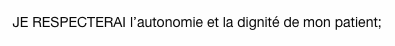 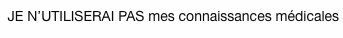 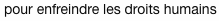 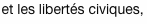 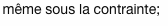 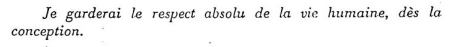 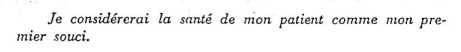 Déclaration d’Helsinki de 1996 (signée par 45 pays)
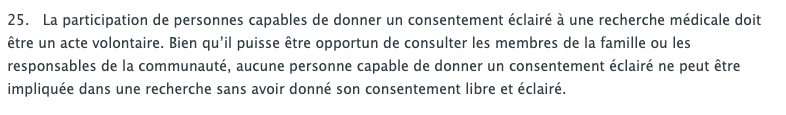 Convention d'Oviedo de 1997 (signée par 29 pays)
Loi Kouchner du 4 mars 2002
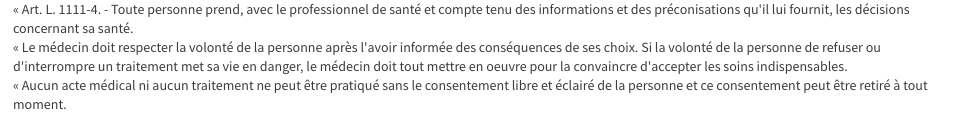 Arrêt Salvetti (2002)selon lequel aucun traitement médical n'est obligatoire au sein de l'Union Européenne
Article 16-1 du Code civil français
Résolution 2361 du Conseil de l'Europe du 28 janvier 2021
… Sauf que le Conseil de l’Europe serait seulement consultatif.
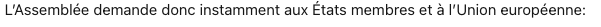 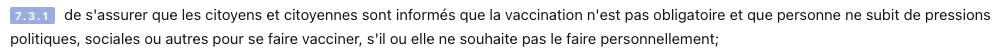 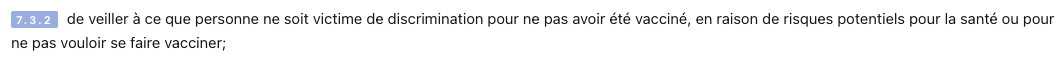 En résumé…
La vaccination obligatoire est contraire :

• au Serment d'Hippocrate
• au Code de déontologie médicale 
• au Code de Nuremberg 
• à la Déclaration de Genève 
• à la Déclaration d’Helsinki
• à la Convention d'Oviedo
• à la Loi Kouchner
• à l’Arrêt Salvetti selon lequel aucun traitement médical n'est obligatoire au sein de l'Union Européenne
• à l’Article 16-1 du Code civil français 
• à la Résolution 2361 du Conseil de l’Europe (mais consultatif)
Maintenant…
Parlons du nombre de personnes « vaccinées » qui subissent des effets indésirables.
Le « VACCIN » COVID est « inoffensif »…
🇺🇸
Le « VACCIN » COVID est « inoffensif »…
🇨🇭
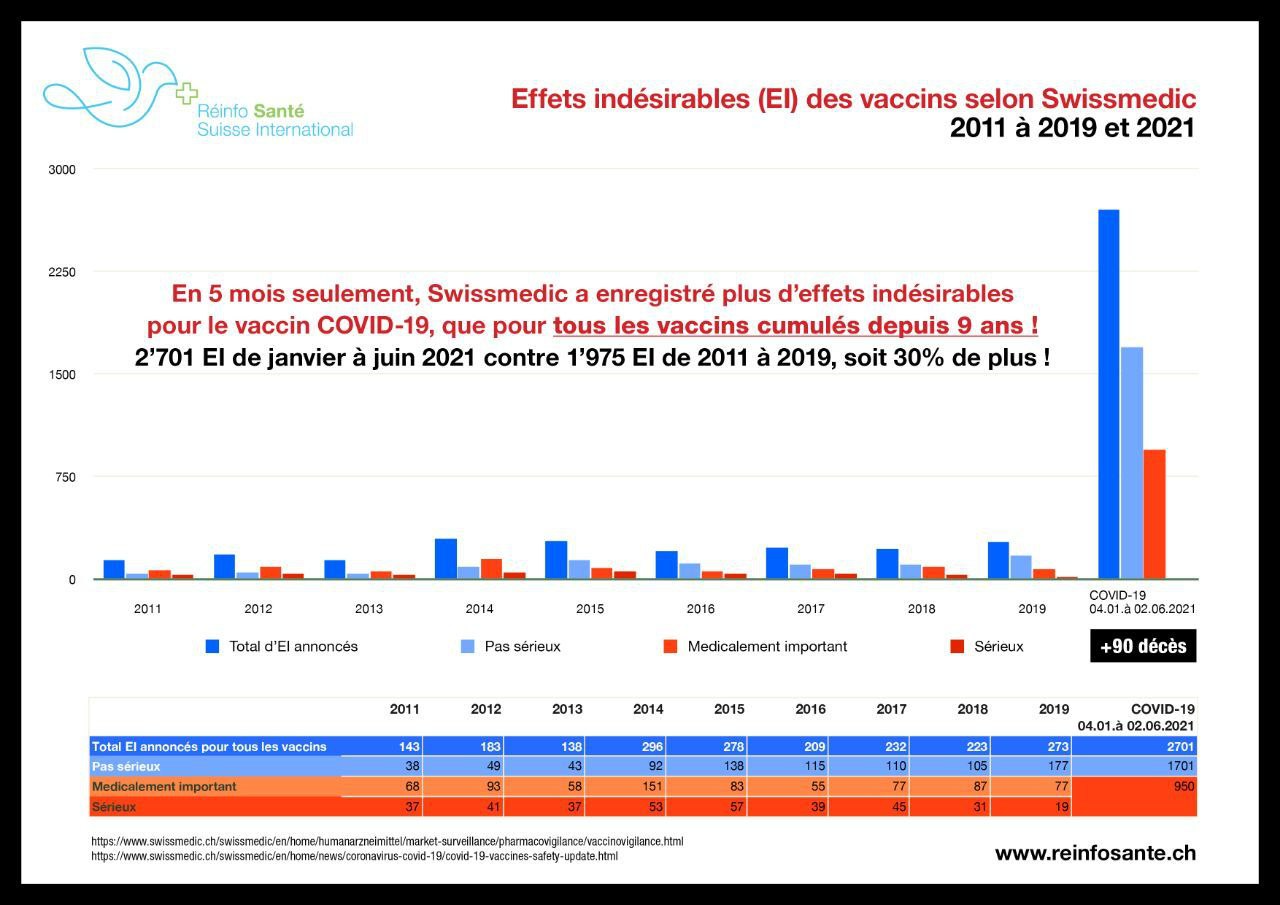 Et si on parlait de la responsabilité des Labos en cas d’effets graves ?
DE RESPONSABILI… quoi ?
🤔
🇺🇸 Aux Etats-Unis 🇺🇸
National Childhood Vaccine Injury ACT
1986
La National Childhood Vaccine Injury Act ( NCVIA ) a été promulguée par le président des États-Unis Ronald Reagan dans le cadre d'un projet de loi sur la santé plus vaste le 14 novembre 1986. L'objectif de la NCVIA était éliminer la responsabilité financière potentielle des fabricants de vaccins en raison des réclamations pour blessures liées aux vaccins pour assurer un approvisionnement stable en vaccins sur le marché et fournir un arbitrage rentable pour les réclamations pour blessures liées aux vaccins.
Dans le cadre de la NCVIA, le National Vaccine Injury Compensation Program (NVICP) a été créé pour fournir un système fédéral sans faute pour l'indemnisation des blessures ou des décès liés au vaccin en établissant une procédure de réclamation impliquant la Cour fédérale des réclamations des États-Unis et des maîtres spéciaux.
🇺🇸 Aux Etats-Unis 🇺🇸
PREP ACT (Public Readiness and Emergency Preparedness Act)
2005
La Public Readiness and Emergency Preparedness Act (PREPA), adoptée par le Congrès des États-Unis et promulguée par le président des États-Unis George W. Bush en décembre 2005, est un bouclier controversé de responsabilité délictuelle destiné à protéger les fabricants de vaccins contre les risques financiers en cas d' urgence déclarée de santé publique.
En invoquant les dispositions de la PREPA (PREP ACT), le secrétaire du HHS peut exercer un large pouvoir pour déclarer une urgence, ce qui à son tour déclencherait l'immunité de responsabilité des sociétés pharmaceutiques à tout moment, conférant ainsi aux sociétés pharmaceutiques une immunité juridique pour les dommages causés par leur inconduite. L'immunité qui pourrait être conférée aux fabricants de médicaments et de vaccins peut être appliquée indépendamment des actes répréhensibles des sociétés pharmaceutiques concernées.
🇪🇺 Dans l’UE 🇪🇺
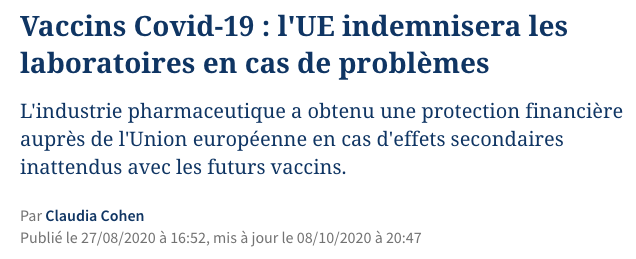 🇨🇭 En Suisse 🇨🇭
🇨🇭 En Suisse 🇨🇭
🇨🇭 En Suisse 🇨🇭
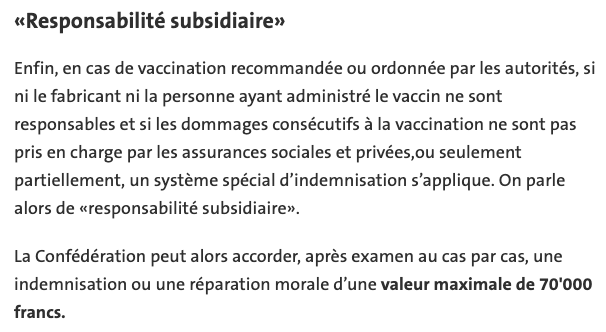 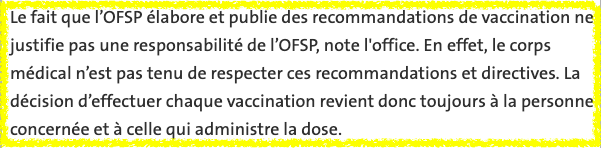 Bref,
AYEZ CONFIANCE…



VACCINEZ-VOUS !